Глава 9. Эндокринная система
§45. Роль гормонов в обмене веществ, росте и развитии организма
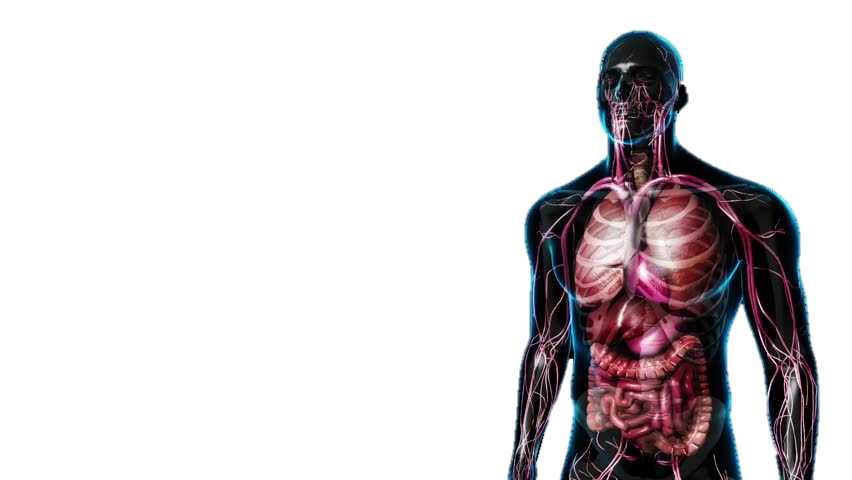 Гормоны гипофиза
Гипофиз производит гормон роста. 
Гормоны гипофиза воздействуют на рибосомы клеток, которые вырабатывают клеточные белки. В результате клетки быстрее растут и делятся.
Если гипофиз в детстве выделяет недостаточно гормонов роста, человек остается лилипутом. При избыточном выделении гормона роста человек становится гигантом (великаном).
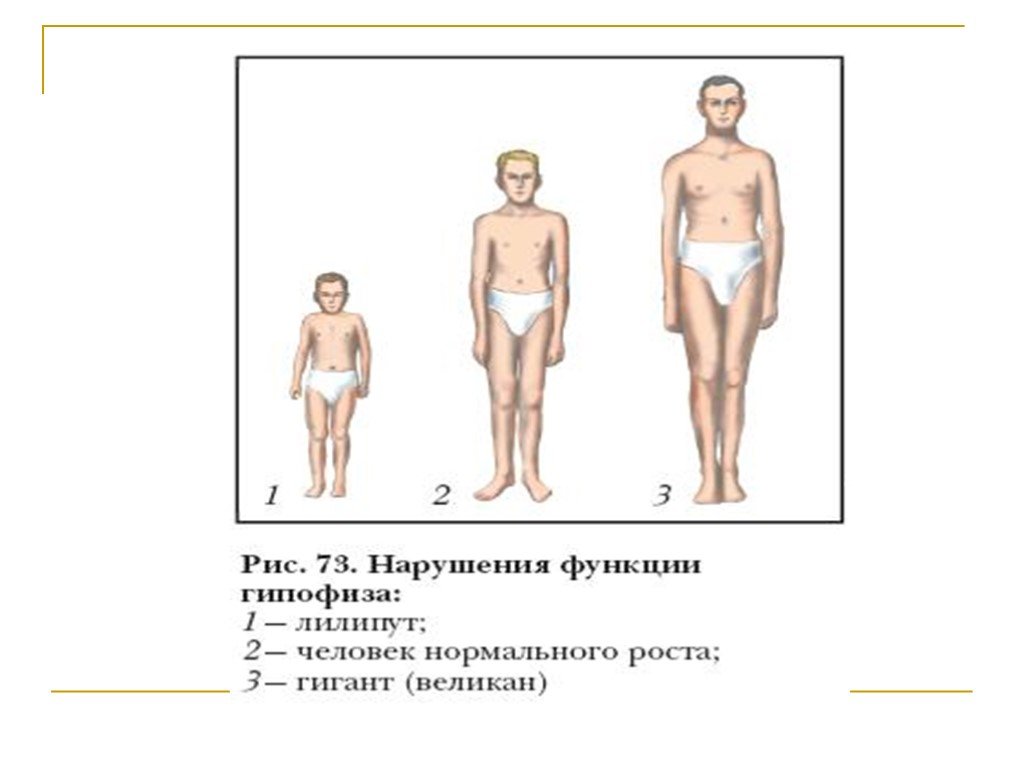 Гормоны щитовидной железы
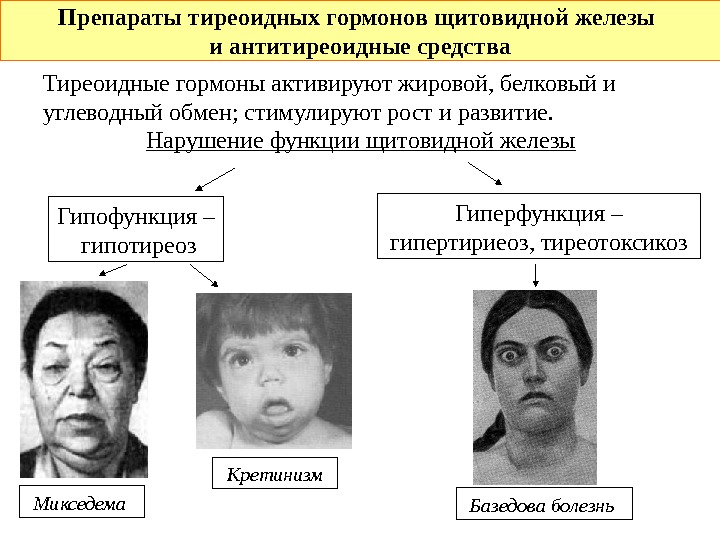 Ее гормоны усиливают энергетический обмен в организме, стимулируя работу митохондрий. 
При пониженной функции щитовидной железы сердце работает слабо, температура тела понижена. Сердце не может протолкнуть кровь вверх к сердцу, она застаивается, начинается отек. Это заболевание так и называется — слизистый отек.
Недостаток у детей гормонов щитовидной железы вызывает опасную болезнь — кретинизм. Больные этой болезнью страдают умственной и физической отсталостью. Они растут в ширину, что приводит к нарушению нормальных пропорций.
Слизистый отек
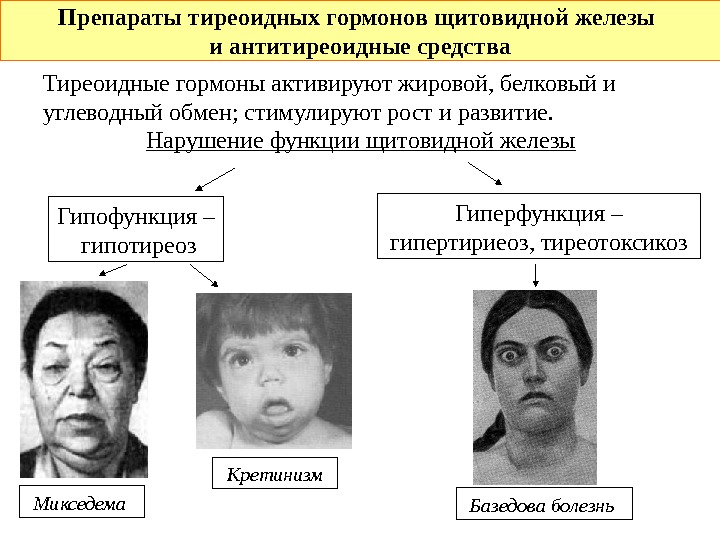 Кретинизм
Гормоны щитовидной железы
При гиперфункции щитовидной железы освобождается слишком много энергии. Процессы распада в организме идут очень бурно, человек худеет, развивается пучеглазие, страдает нервная система, он становится чрезмерно раздражительным. Это признаки базедовой болезни.
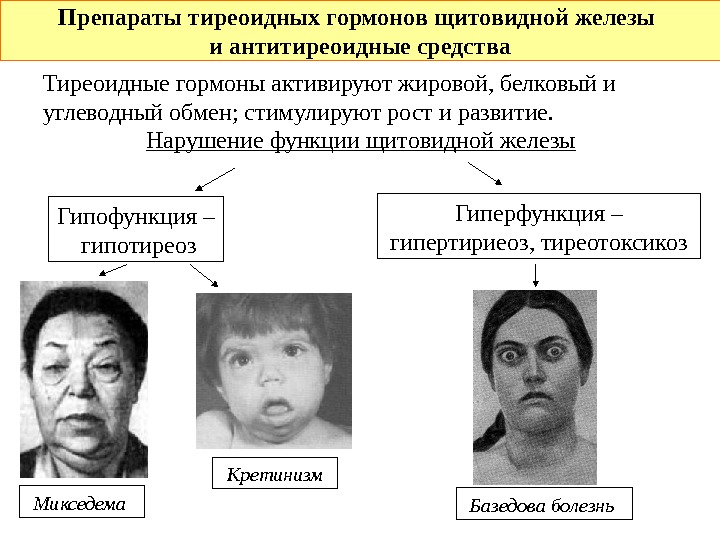 Гормоны надпочечников, гипофиза, щитовидной железы
Стимулируют половое созревание. 
Развиваются половые железы. Они выделяют гормоны, от которых зависит развитие вторичных половых признаков. У женщин увеличиваются молочные железы, у мужчин начинает расти борода.
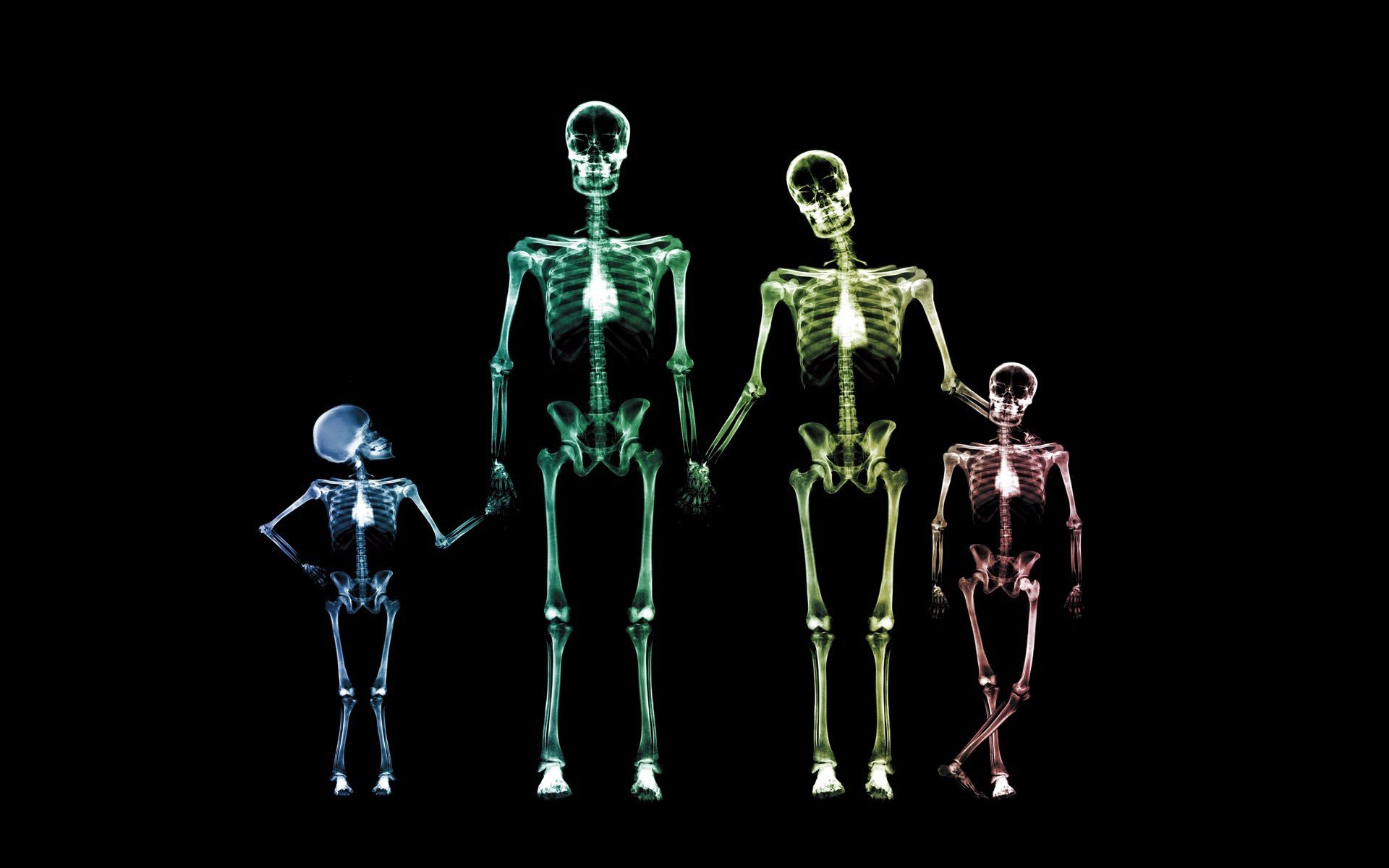 Гормон поджелудочной железы
Инсулин 
Благодаря инсулину в крови поддерживается постоянное количество глюкозы.
При заболевании сахарным диабетом инсулина выделяется недостаточно, в крови накапливается глюкоза, которая не может использоваться клетками и выводится почками из организма.
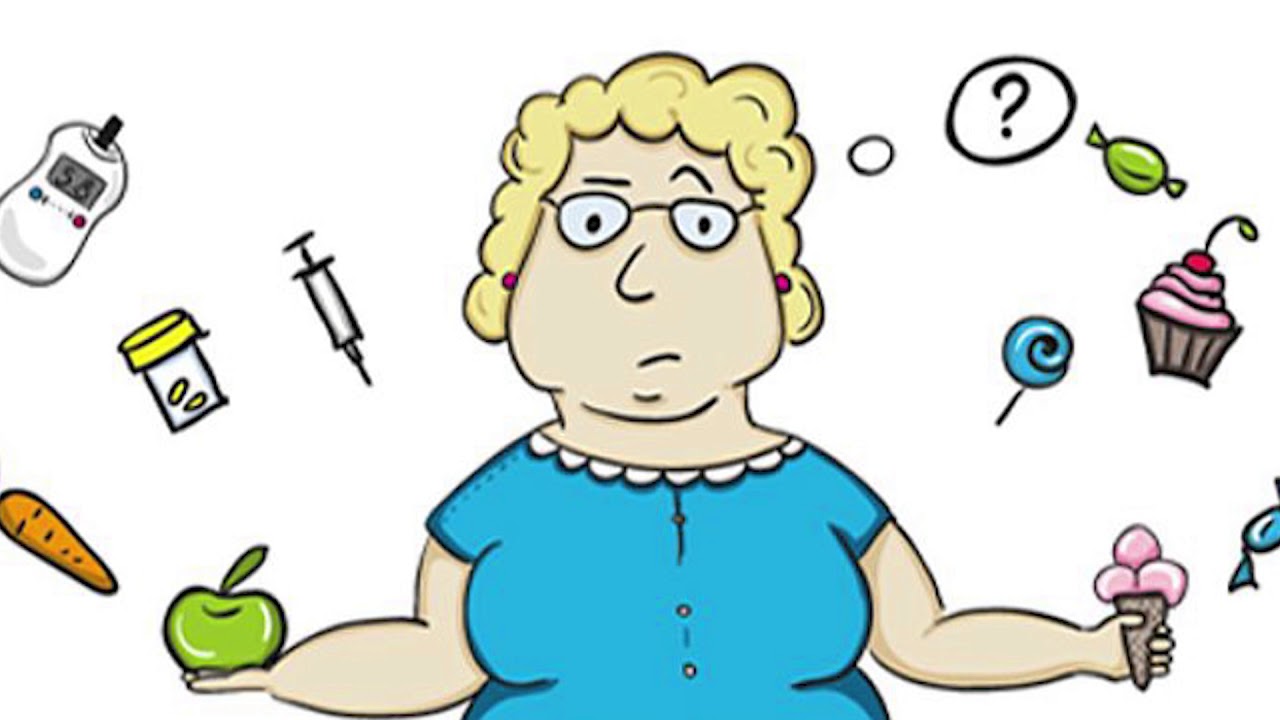 Гормоны надпочечников
Мозговое вещество выделяет два гормона: адреналин и норадреналин.
Эти гормоны повышают работоспособность организма в моменты напряженной физической или психической работы. Они заставляют сердце биться сильнее, повышают артериальное давление крови, увеличивают распад гликогена, который используется мышцами при интенсивной работе.
Чтобы избавиться от избытка адреналина и снизить эмоциональное напряжение, существует только одно средство — физическая работа.
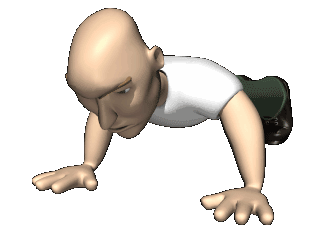